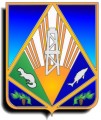 Комитет экономической политики администрации Ханты-Мансийского района
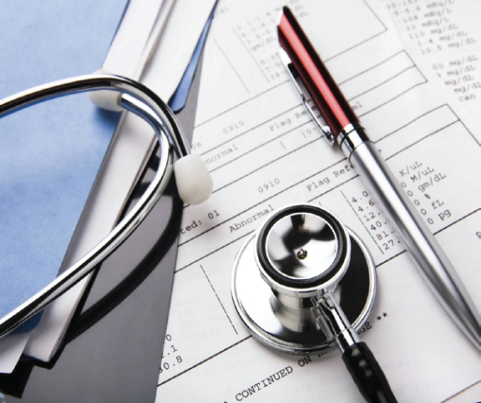 Памятка работодателюосновные мероприятия по охране труда(выпуск 4)
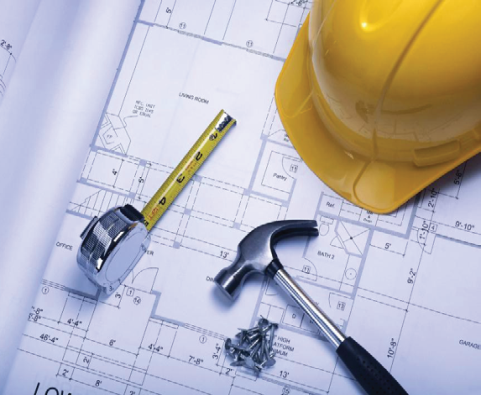 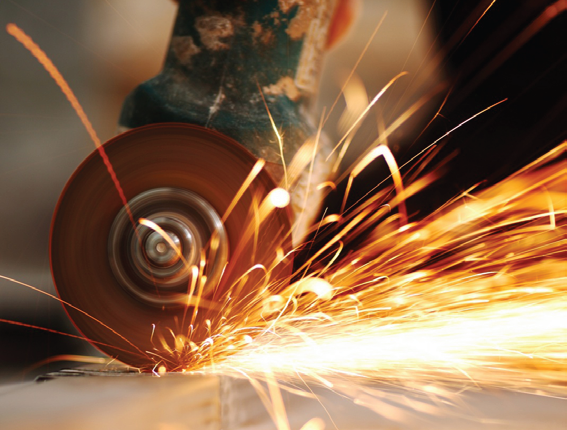 Ханты-Мансийск 
 2016
Нарушения и штрафы в области охраны труда
Спектр нарушений в области трудового права огромен. Не уступают ему и штрафные санкции, которые могут быть наложены на работодателя и его должностных лиц за ущемление прав работников, нарушения в сферах оплаты и охраны труда, нарушения, допущенные при увольнении работников, и т.д. Статья 234 Трудового кодекса РФ предусматривает обязанность работодателя возместить работнику материальный ущерб, причиненный в результате незаконного лишения его возможности трудиться, в частности, если заработок сотрудником не получен в результате:
незаконного отстранения работника от работы, его увольнения или перевода на другую работу;
отказа работодателя от исполнения или несвоевременного исполнения решения органа по рассмотрению трудовых споров или государственного правового инспектора труда о восстановлении работника на прежней работе;
задержки работодателем выдачи работнику трудовой книжки, внесения в трудовую книжку неправильной или не соответствующей законодательству формулировки причины увольнения работника.
Работодатель, причинивший ущерб имуществу работника, возмещает этот ущерб в полном объеме (ст. 235 ТК РФ). При нарушении работодателем установленного срока выплаты заработной платы, оплаты отпуска, выплат при увольнении и других выплат, причитающихся работнику, работодатель в силу ст. 236 ТК РФ (в редакции ФЗ от 03.07.2016 №272-ФЗ) обязан выплатить их с уплатой процентов (денежной компенсации) в размере не ниже одной сто пятидесятой действующей в это время ключевой ставки Центрального банка Российской Федерации от не выплаченных в срок сумм за каждый день задержки начиная со следующего дня после установленного срока выплаты по день фактического расчета включительно. Размер выплачиваемой работнику денежной компенсации может быть повышен коллективным или трудовым договором. Обязанность выплаты указанной денежной компенсации возникает независимо от наличия вины работодателя.
Закон предполагает и возмещение работнику морального вреда, причиненного неправомерными действиями или бездействием работодателя, если это предусмотрено соглашением сторон трудового договора или решено судом.
Наиболее распространенными санкциями в этой области остаются административные штрафы, налагаемые по результатам проверок, проводимых инспекцией труда (табл. 1).
Уголовный кодекс РФ также предусматривает несколько штрафов за нарушение трудовых прав работников (табл. 2).
Первоначально при выявлении нарушения инспектор может ограничиться выдачей предписания об устранении нарушений, однако если предписание не выполнено, последует штраф. Причем за само невыполнение предписания инспекции труда ст. 19.5 КоАП РФ также налагается штраф: на должностных лиц - от 1000 до 2000 руб. или дисквалификация на срок до трех лет; на юридических лиц - от 10 000 до 20 000 руб.
Таблица 1
Таблица 2
Данные штрафные наказания будут действовать на работодателей, которые неправомерно поступали по отношению к каждому сотруднику, а не ко всему трудовому коллективу.
 
Уголовная ответственность
Если нарушения в трудовой сфере более тяжкие, чем административные, начинает действовать Уголовный кодекс.
Санкции за преступления накладываются только на руководителей или на должностных лиц, преступивших закон и исключительно федеральным судом. В 2016 году можно получить судимость по статьям УК, перечисленным в Таблице 2.
Консультационные пункты